Albacore Museum
Maddie Hastie 
Jacob Veronneau
1
Introductions
2
Background
Location: 600 Market Street, Portsmouth, NH 03801
Placed into commission in December of 1953
Museum since 1985
Managed by the Portsmouth Submarine Memorial Association
No weapons
USN Submarine

Existing Building
Small- No room for additional exhibits
Need returning visitors
3
Past Student Projects
4
Objectives
Building
Meet the needs of the Albacore building committee
A larger space to exhibit history
Educational space
Attract new visitors

3D Model
Create a physical representation of future museum
Fundraise through visitors
5
Requirements of Design
Public Function rooms
Offices
Catering
Storage of artifacts
Basement
Balcony
Heavy loads
Parking lot design
Greenery around site
Display areas outside
Educational space
6
Educational Space
STEM Students
(Science Technology Engineering and Mathematics) 
Workshops
Field trips
Virtual reality 
Maine Maritime
7
Obstacles
Real world speed
Covid-19 
Communication
Albacore Building Committee
Learning how to 3D print
Figuring the project out as it progresses
New ideas
Space constraints
8
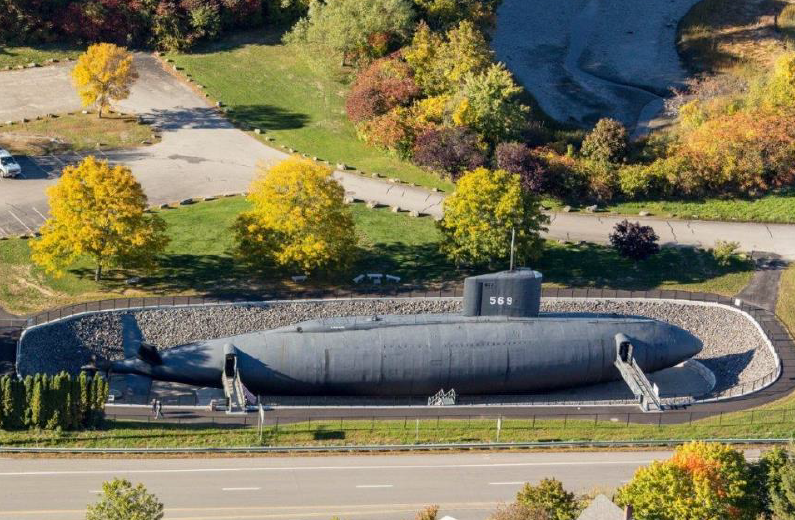 Current Status
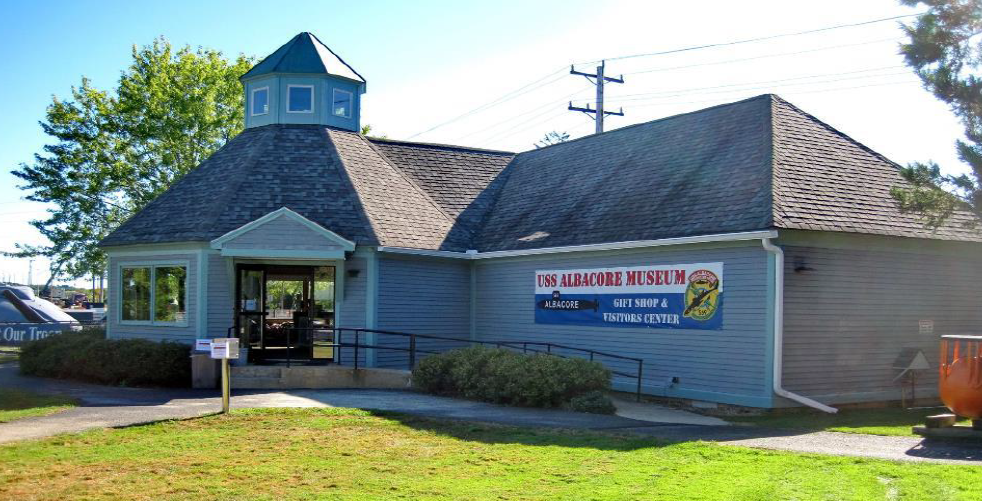 Submarine 
Museum with limited space
9
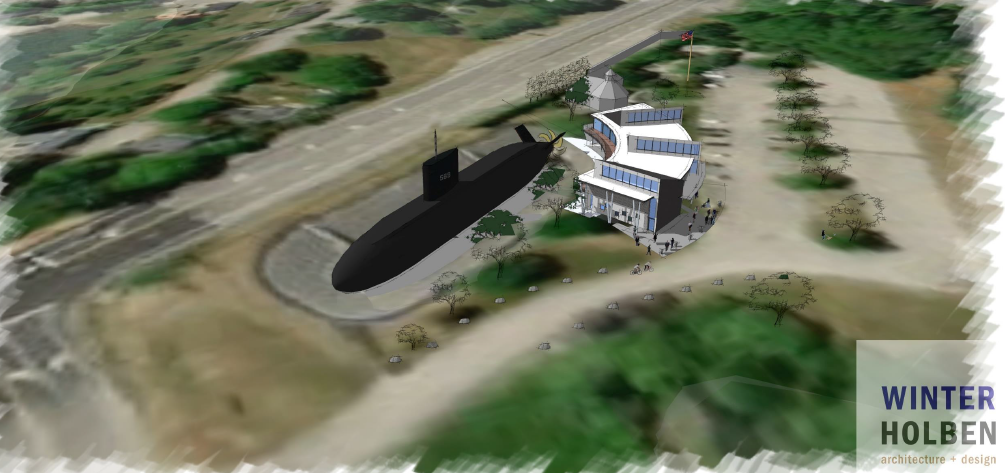 Winter-Holben Animated Models
10
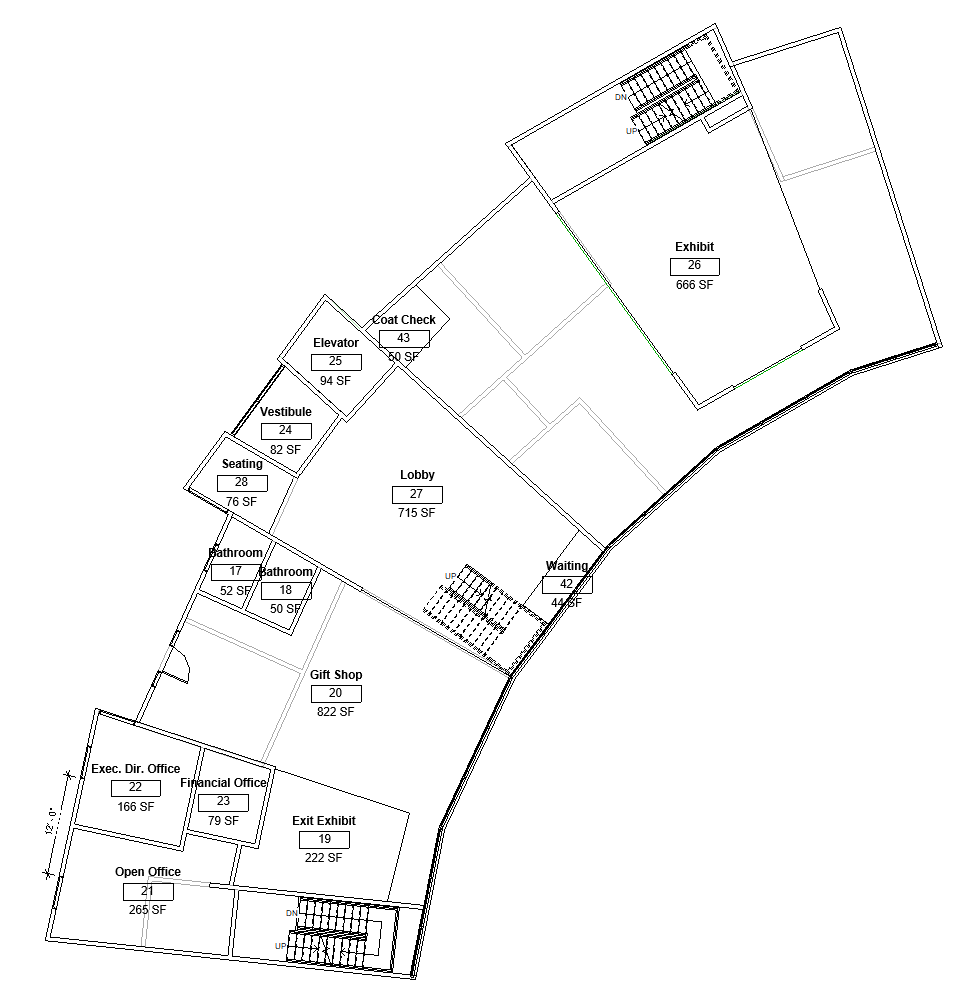 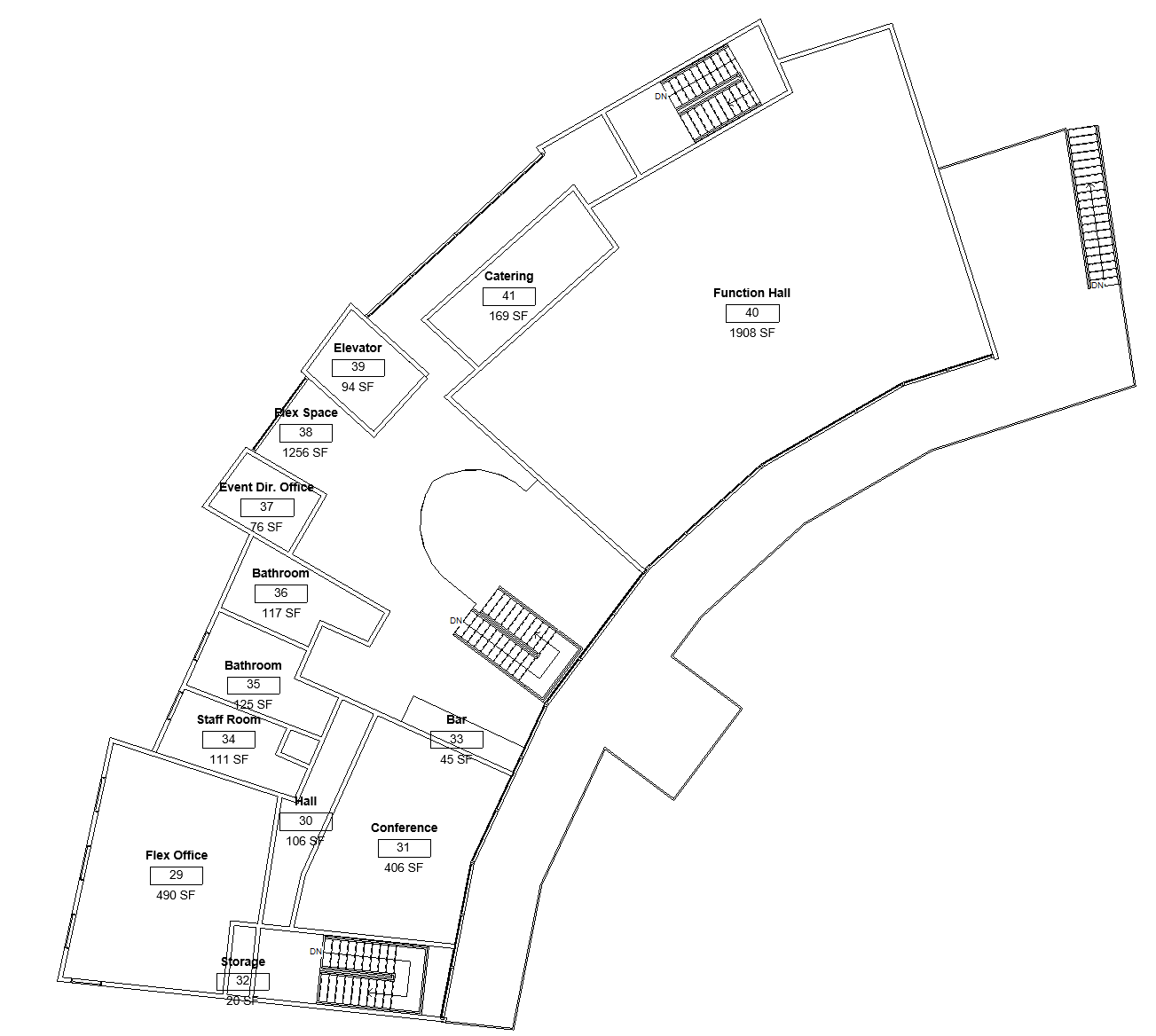 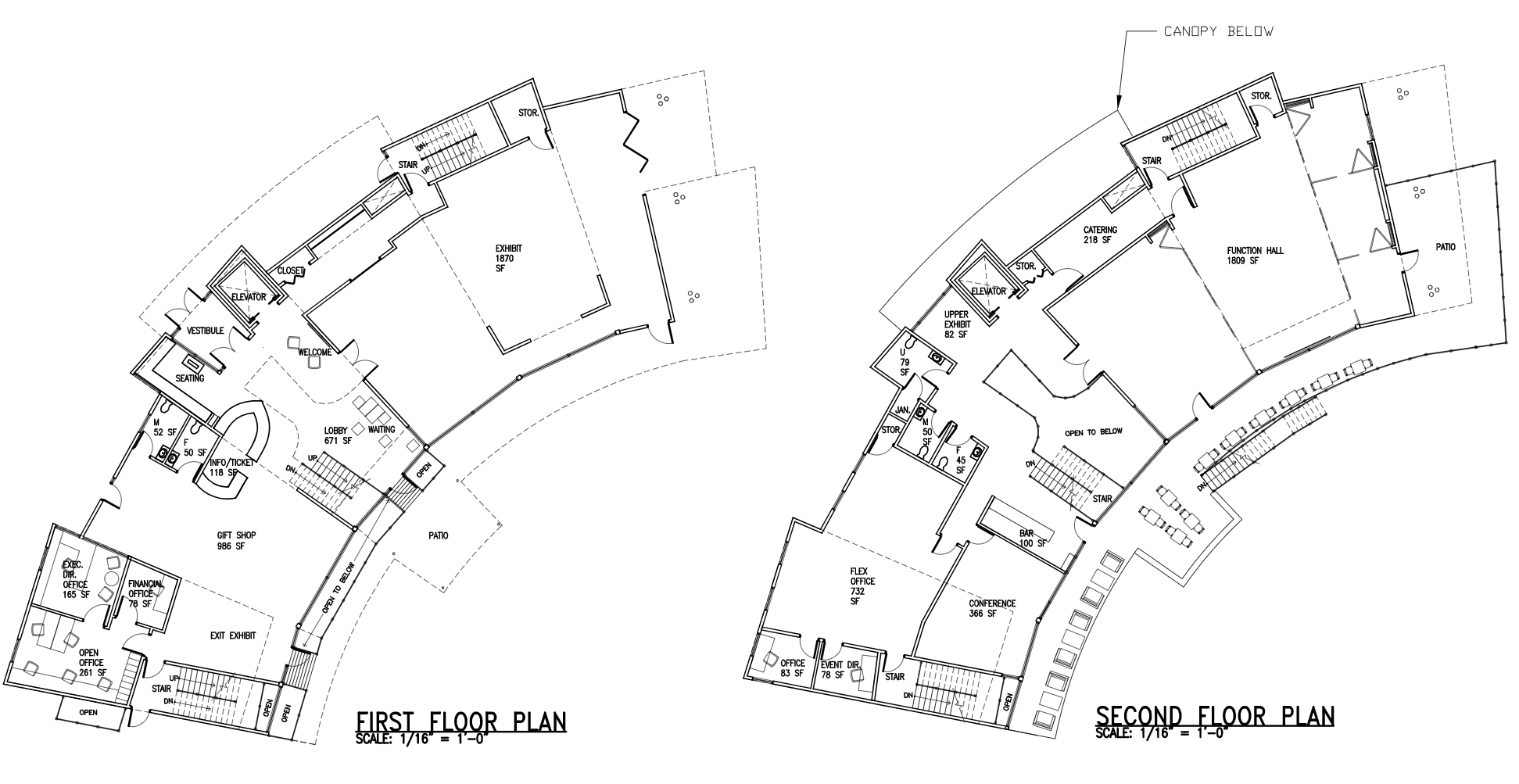 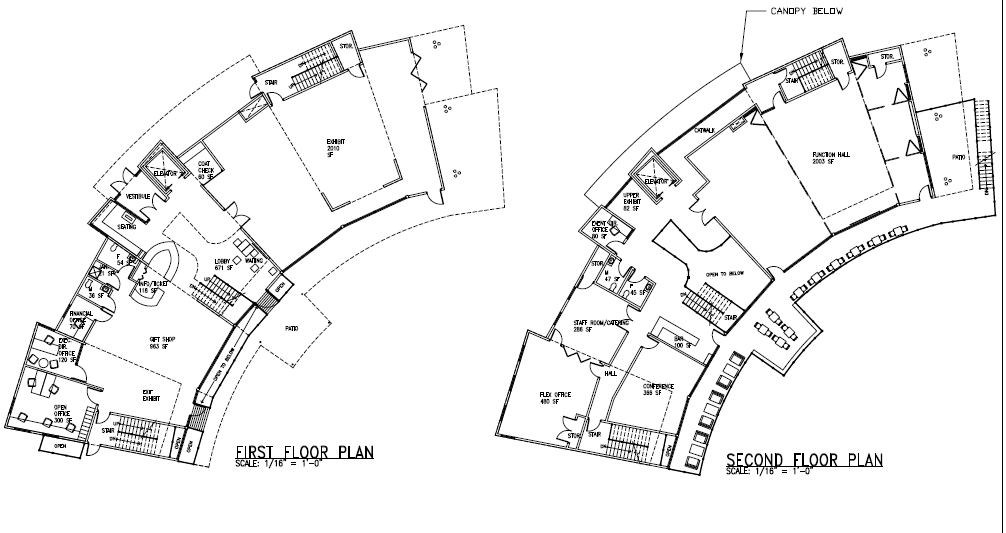 Potential First and Second Floor Plans
11
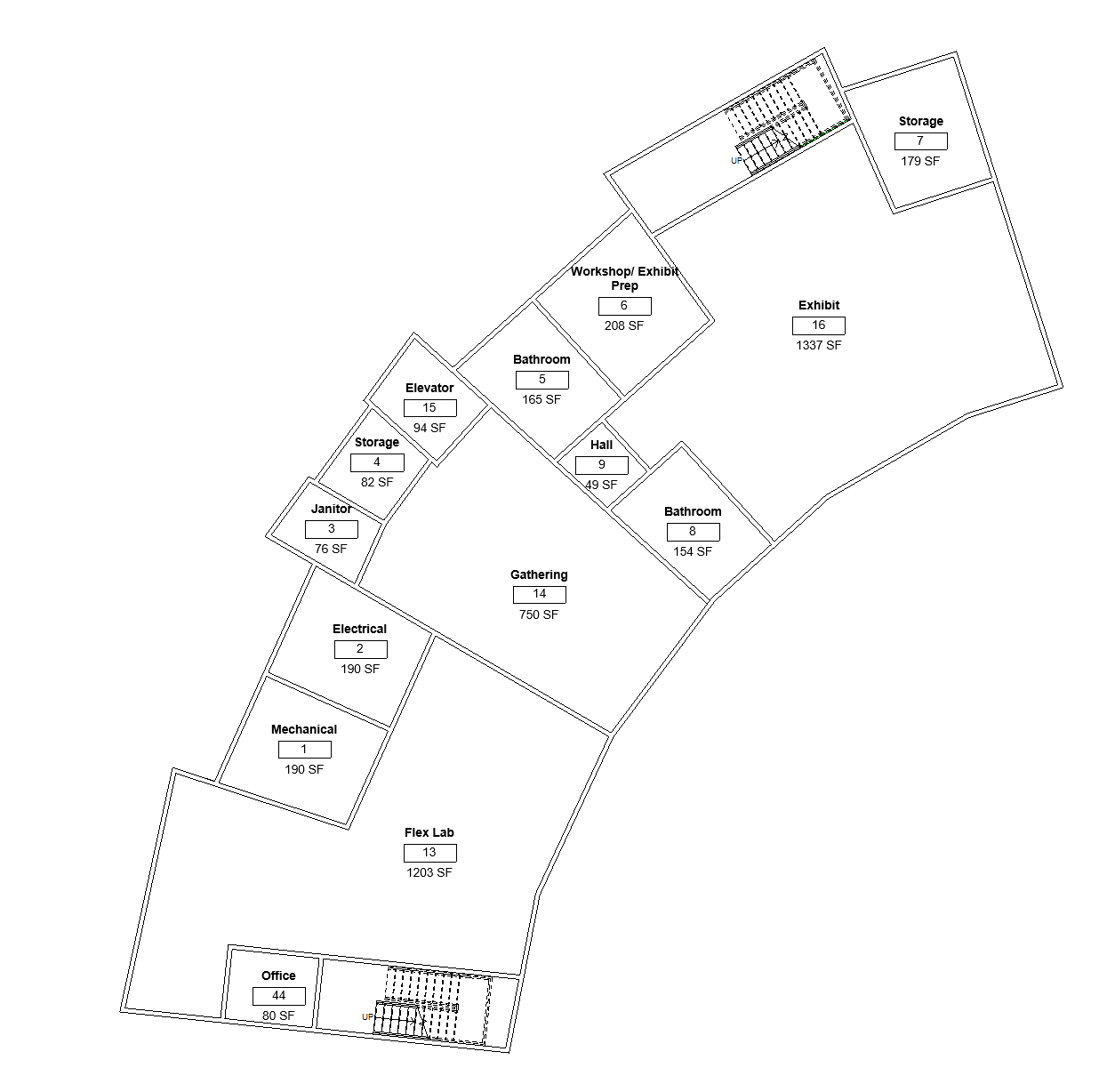 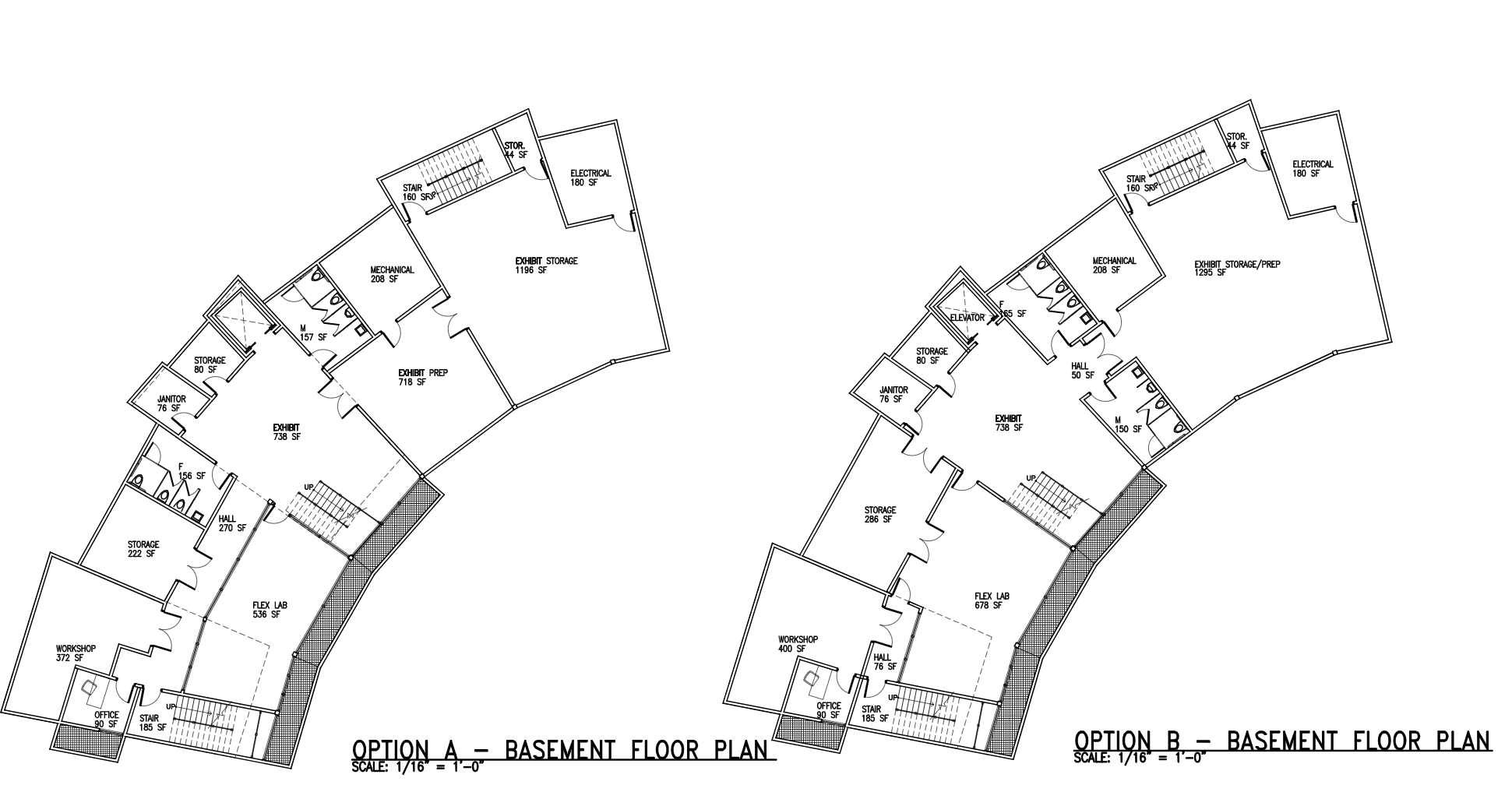 Potential Basement Floor plans
12
3d model- Revit file
Based on provided floor plans
First and second floors-option A
Basement-option B
13
3D Printed Model
Ground Floor Print
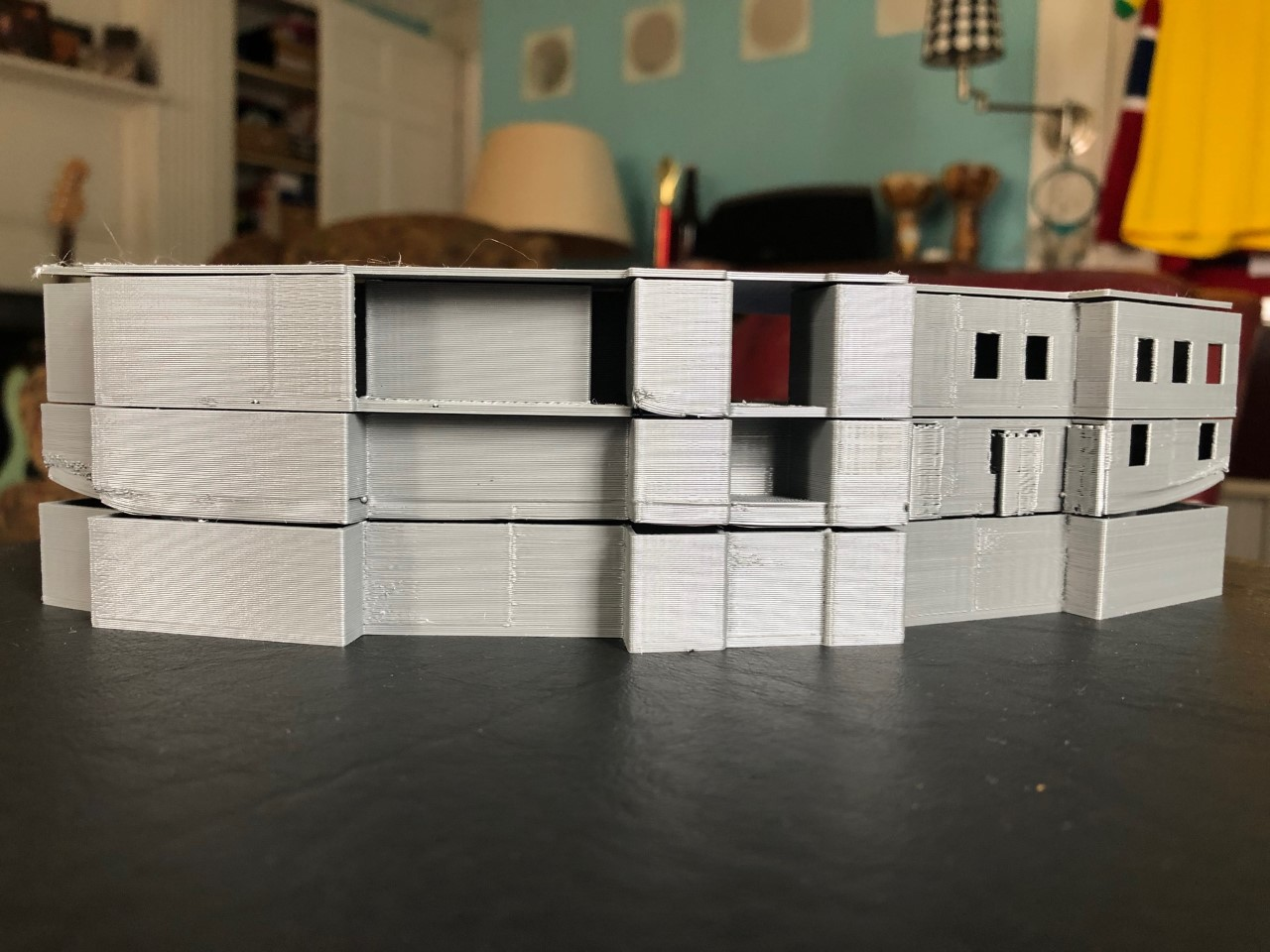 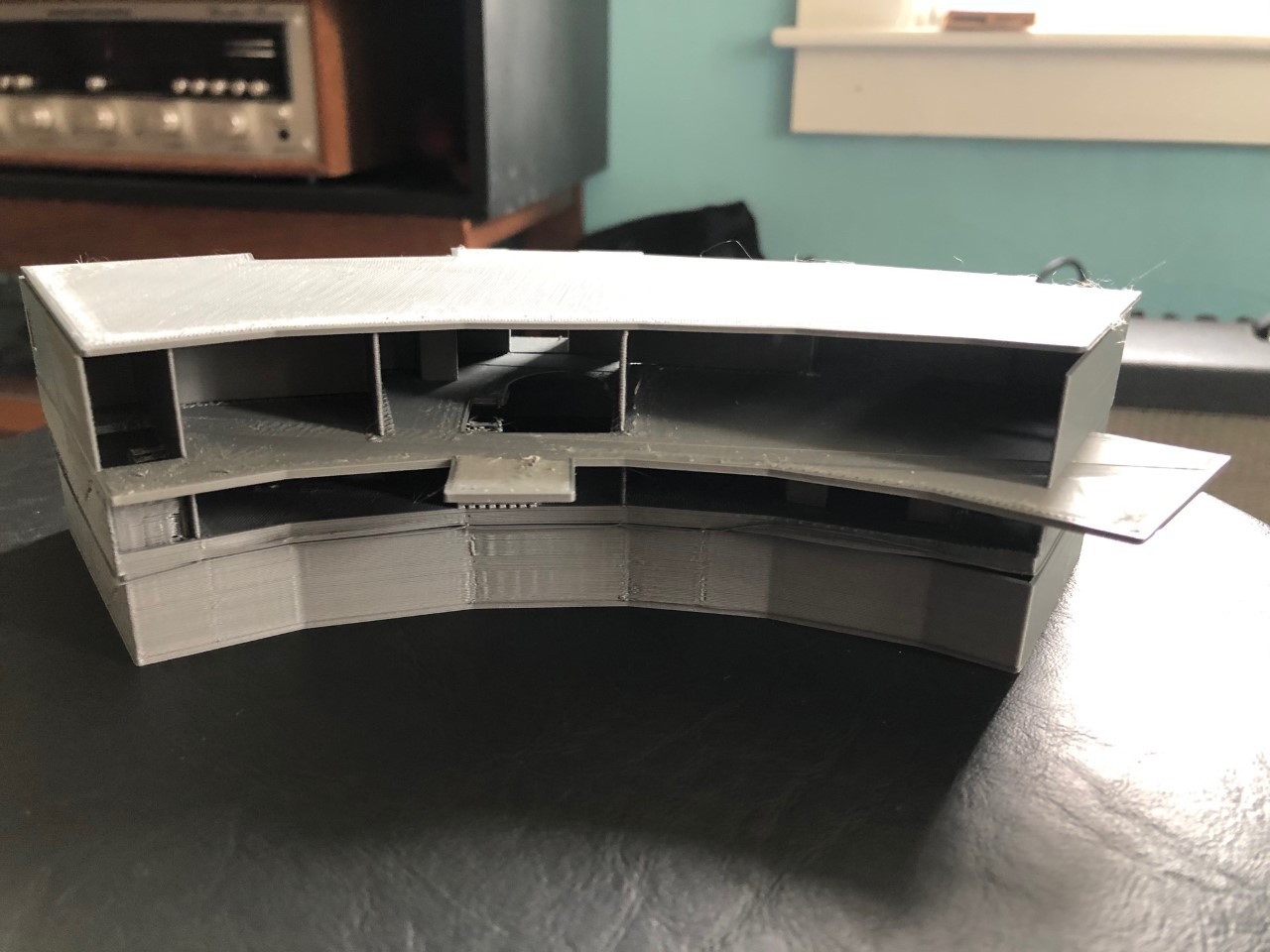 14
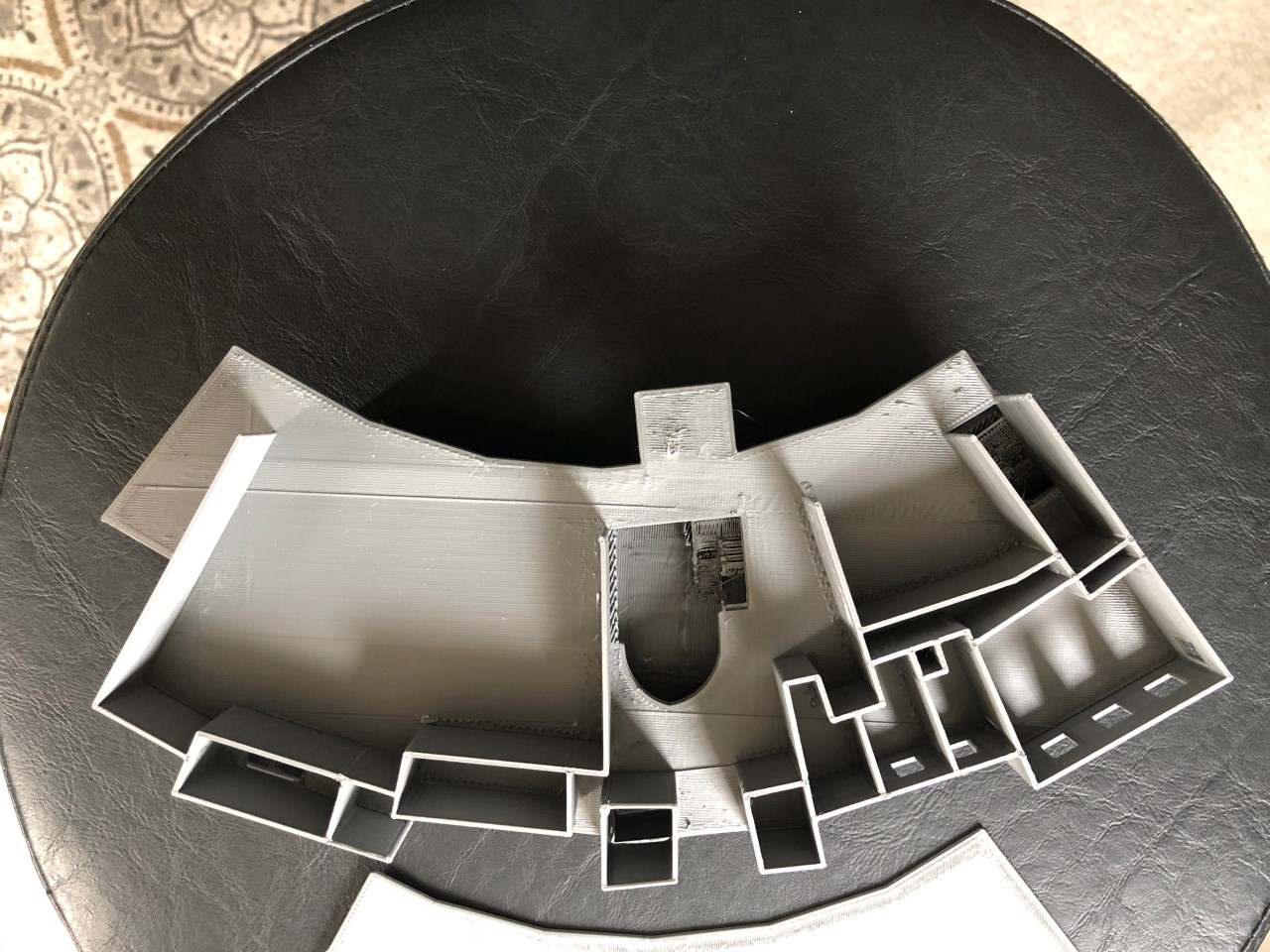 Questions?
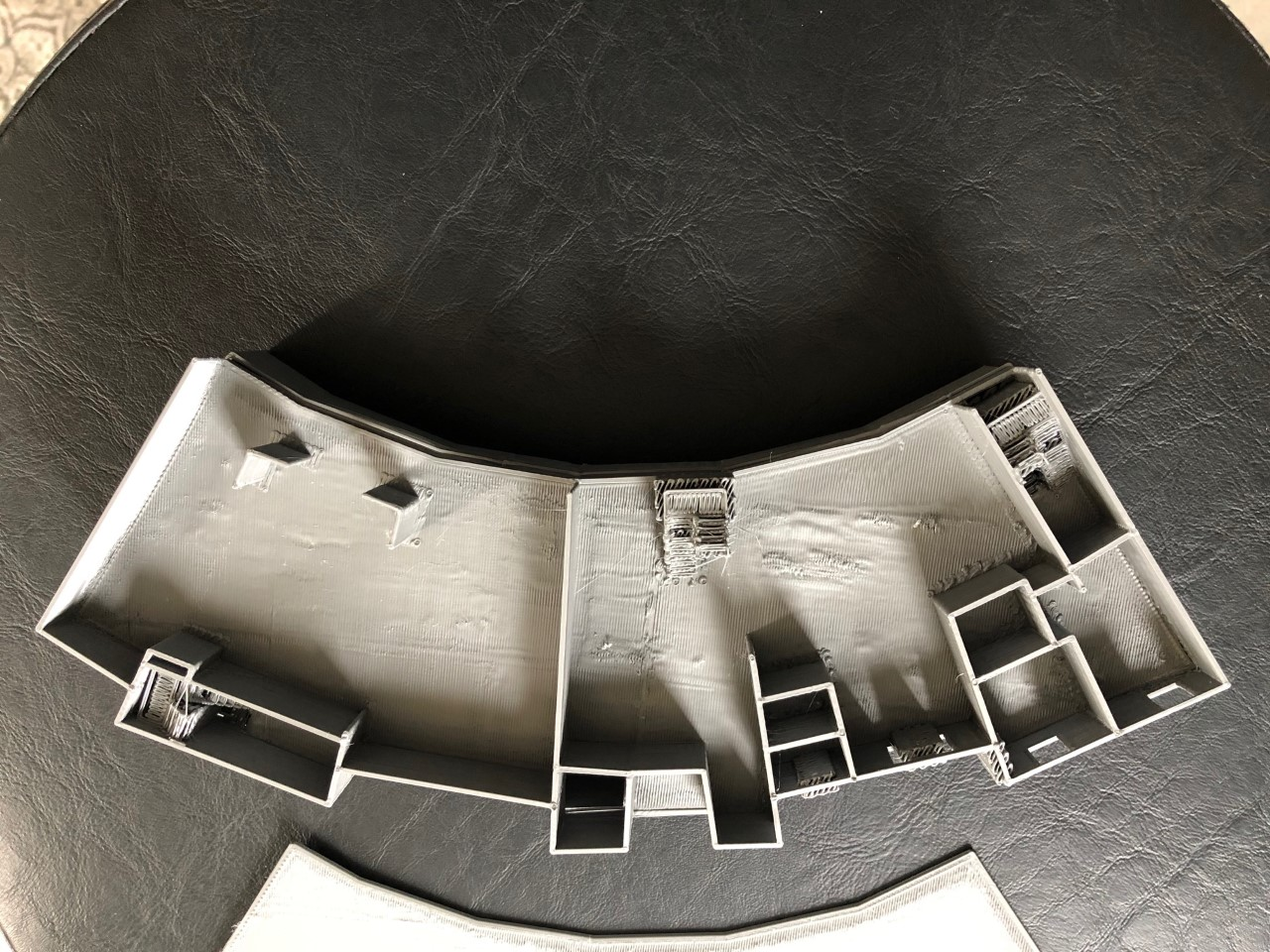 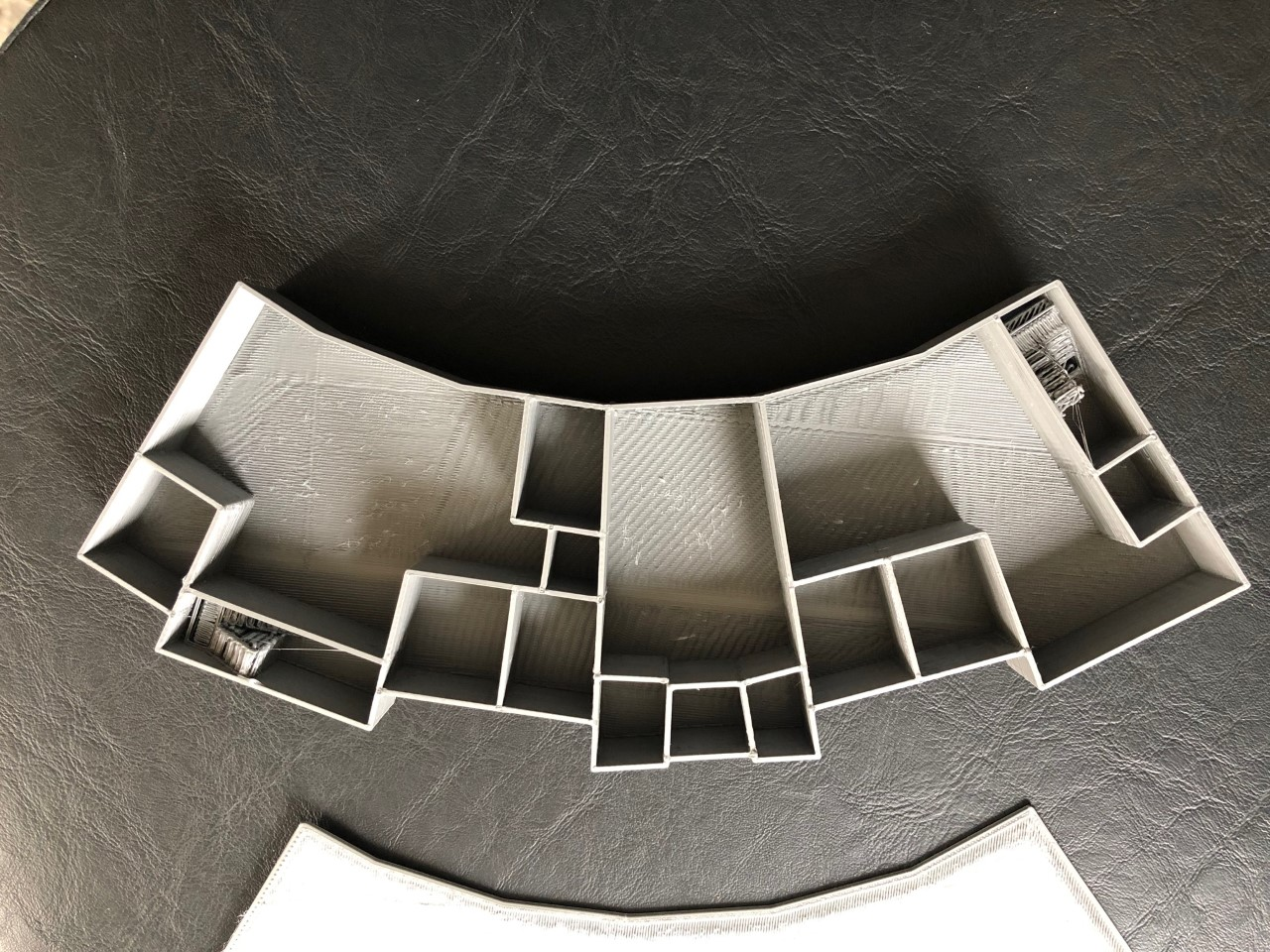 15
http://ussalbacore.org/index.html
Architects of Winter-Holben
Resources
16